ASET Colloquium
Home away Home Centres in India and its impact on treatment of pediatric cancer

Anil Nair
St. Jude India ChildCare Centres

7 February 2020
A G E N D A
Current Landscape of Treatment of Pediatric Oncology
About St. Jude India ChildCare Centres
Scaling Up
2
In India, other neoplasms and leukemia form the largest types of pediatric cancer
>50% of incidence are other neoplasms, which though  treated by Oncologists, are largely benign
Leukemia forms ~one-third of the prevalence pool
Notes: Incidence: Number of new cancer cases added every year; Prevalence: Number of existing cancer cases
Source: Global Burden of Disease- IHME
3
Cancer prevalence is growing at ~3.5% in India however pediatric cancer prevalence
has seen a slow decline in recent years
The decline is consistent across <5 and 5-15 years  however 15-19 age group is observing marginal growth
Registered prevalence in 15+ age group is increasing at
~4% while prevalence in 0-15 age group is declining
1.8
1.7
1.5
1.6
1.3
Notes: Incidence: Number of new cancer cases added every year Prevalence: Number of cancer cases existing at any given point of time (considered at the start of the year in this analysis)  Source: Global Burden of Disease- IHME
8
The registered prevalence of pediatric cancer cases is expected to continue to fall in
future owing to shift in age-cohort due to declining birth rates in India
India’s population cohort shifting towards 15+ age
group (expected to be ~75% by 2025)
Registered prevalence is expected to fall to ~120K by  2024
140
132
129
122
118
Note: P- Projected
Source: IHME, Population Pyramid
9
1	Pediatric cancer does not have any specific etiology - developed countries have 2-
3X higher incidence rates compared to India, due to better awareness
R E G I S T E R E D	P R E V A L E N C E
Quotes from reports
“…there is up to 50% under reporting of the
diagnosis of AML”
-CMC Vellore

“…nearly 1 in 2 cancer cases are  undiagnosed…undiagnosed cases could account  for more than half of the total in Africa, South  Central Asia and the Pacific Islands”
-Business Standard

“…only 20-30% of cancers are diagnosed in  Stages I and II”
-Indian Express
Incidence rates in developed countries are 2-3 times higher than in India
Note: Other neoplasms (containing benign cancers have been excluded)
Source: Global Burden of Disease, IHME; Population pyramid, UN
6
~70% of children in India are from lower income category (with HH income of <INR
15,000 per month)
2
L O  W E R	I N C O M E
Number of children/household
“…only 20-30% of the patients can afford to pay for their treatment” - Senior Consultant, Bai Jerbai Hospital
~70-80% of the beds in Govt./funded hospitals are “general” beds
Note: Lower income category: Monthly household income <15k
Source: Census of India 2011, TMH Annual Report 17-18, AIIMS Annual Report 17-18
7
3
Diagnosis rate in FY 2024 expected to be ~50% overall
D I A G N O S I S
…Experts suggest improvement to ~50%
Diagnosis rate in FY 2012 was ~35% (overall, LI~60%)…
“…20% patients drop out after first
consultation and 25% after second.”
-Director, Homi Bhaba
“…only 5 out of 10 patients visiting my clinic  go for confirmatory tests.”
-Director, Sarvodaya Hospital
“…only 55% patients reach cancer center to  get actual diagnosis done.”
-President, Molecular Oncology Society
Projected total LI pediatric diagnosed (assuming same % as A)
25,622
“…typical diagnosis rate in India is 45-55%.”
Diagnosis of pediatric cancer (as % of LI pediatric cancer  incidence)
~60%
“Diagnosis rate increases y-o-y due to better  awareness and facilities”
-Senior Consultant, Bai Jerbai Hospital
Note: LI= Lower Income category
Source: 1) Annual reports (2012-2013), 2) GBD- IHME, 3) HBCR 2012
8
4
Treatment rate in FY 2024 expected to be ~25% overall
T R E A T M E N T
~25% of total LI patients seek treatment (~50% of 50%)
Expert opinions
“…only 30% of the patients complete the
treatment.”
-Director, Homi Bhaba

“…only 2 out of 10 patients visiting my clinic  actually seek treatment.”
-Director, Sarvodaya Hospital

“…around 25% of the patients drop-off before
starting the treatment.”
-President, Molecular Oncology Society

“…abandonment rate today has been reduced to
20%.”
-Senior Consultant, Bai Jerbai Hospital
Note: LI= Lower Income category
Source: HBCR 2012, Global Burden of Disease, IHME
9
Huge drop offs across patient continuum; only ~12% of total pediatric cancer cases need to avail of a Home Away Home
3
5
2
1
4
Addressable
market
Actual  Prevalence
Registered  prevalence*
Lower  income
Diagnosis
Treatment
50%
70%
70%
55%
>240,000
120,000
84,000
~60,000
~32,000*
Underdiagnosed  cancer cases  due to lack of
Economic reasons:
Cost of logistics
Easier to birth  one more child
awareness
Cheap and widely  spread diagnostic  tests lead to relatively  high diagnostic rates
Social reasons
Higher number of  children in low  income households
Lack of  education
Lack of
awareness
Major reason for drop-offs is lack of awareness and cost of logistics involved in shifting to a new place for treatment
* Number for FY 2024; Prevalence: Number of cancer cases existing at any given point of time (considered at the start of the year in this analysis); *Registered in cancer hospitals/ clinics/ labs  Source: 1), 2), 3) Expert calls
10
The estimated need for FY 2024 is ~32,000 patients….
Will increase to ~44,000 patients if age group 15-19 years considered
Addressable market  expected to increase in  future due to better  diagnosis owing to  increased awareness  and better access to  healthcare centres
32
28
Uttar Pradesh and Bihar  expected to have  maximum cancer  patients in coming 5  years
26
23
22
Top 6 states account for  50% of the total patient  pool
Note: P- Projected
Source: IHME, Bain analysis
11
Top 6 states to account for over 50% cases of pediatric cancer cases in 2024;
Incidence rates vary with proportion of children and reporting practices
Eastern states have higher incidence rates
Prevalence is in line with population size of states
Incidence rates of pediatric  cancer per 100K of population  (2024P)
Prevalence of pediatric
cancer (2024P)
12
In India, patients travel from their home state to seek pediatric cancer care driven by
reputation of the center/WOM, ease of funding and distance from home state
Reputation of the centre	Ease of funding
“…older hospitals have better funding facilities along with NGOs which  facilitate the funding towards the needy” – Apollo Hospital, Chennai
“Doctors in West Bengal refer to southern hospitals due to better  reputation of hospitals” – Apollo hospital, Chennai
“..our hospital saw a two-fold jump in number of patients after getting  associated with TMH” – BBCI, Guwahati
“…patients from south don’t migrate because each state has well-  developed schemes” – Adyar Cancer Institute, Chennai
“…West Bengal cancer centres have had a very poor reputation since last  10-15 years” – Saroj Gupta Hospital, Kolkata
“…migration is seen from north because most of the units there are  private” – TMH
Distance from home town
Capacity at home town
“…we have seen more influx of patients due to opening up of a centre in
Varanasi” - TMH
“ …~half of the children are migrating to different places from UP because
of lack of centres”- Cankids
“…people prefer going to nearest cancer centre” – Adyar Cancer Institute,  Chennai
“…people from North migrate because they don’t have many centres  there” – Adyar Cancer Institute, Chennai
“…Hospital Out of Pocket Expenditures (HOPE) is a major factor which  drives migration” – Apollo Hospital, Chennai
“…central and eastern India have few cancer centres” - TMH
Source: Doctor interviews
13
Top 10 hospitals account for ~8,500 patient load which is 40% of the patients whose
treatment centers are identified
A
Hospital Name
Region
Bed capacity4
Est. Year
Funding
Note: 4 Bed capacity indicates total capacity across all departments
*bed strength across all campuses
Note: 1. ~5K patients are treated in very small private hospitals or small civil/district hospitals 2. Other major hospital includes ~30  hospitals like AIIMS Bhubaneshwar, Safdarjung, Nizam’s Institute, Bhagwan Mahaveer, SCB Cuttack, etc. – Details in Appendix; 3.  Minor hospitals includes smaller charitable/private hospitals providing subsidized treatment such as KEM, Nair Hospital in Mumbai  Source: Expert calls, secondary research
Fully funded centres
Partially funded centres
14
12 major centers catering to low-income category patients expected to
come up in the next 5 years with a capacity to treat ~2,500 patients…
B
N O N	E X H A U S T I V E
Note: *TMC- Tata Memorial Centre- Grant- in- Aid institution under DAE, Govt. of India
Source: Expert calls, secondary research
15
A G E N D A
Current Landscape of Treatment of Pediatric Oncology
About St. Jude India ChildCare Centres
Scaling Up
16
About St. Jude India ChildCare Centres
St. Judes aims to bridge the gap between world-class cost effective treatment centres and holistic support necessary for completing cancer treatment successfully.
Every child suffering from cancer, irrespective of economic status, deserves to get the best chance of surviving the disease and leading a full, healthy, happy life. St. Judes provides this chance through its well-established model of cost-free and holistic care during child's treatment. 

St. Judes began in 2006 when our founders, Shyama and Nihal Kaviratne, discovered a huge unmet need: lack of safe and hygienic place to stay for families who bring their child diagnosed with cancer to bigger cities from smaller towns, remote villages and other backwards districts for treatment.
1
Our core purpose is to ensure that children suffering from cancer and travelling to cities for cancer treatment have access to:
A hygienic and safe Place to Stay for the entire duration of treatment which could go upto 24 months 
Cooking facilities with individual stoves for the mothers to cook for the children
Hygienic environment to ensure their compromised immunity does not lead to infections
Nutritious Ration replenished every week 
Daily Transport to and from the hospital for treatment
Teachers to ensure Education, Art, Music, Yoga and other creative activities
Recreational facilities and Counselling sessions to cope with the stress of treatment
Skill Development and empowerment programmes for parents
Follow up and reminder services to ensure treatment is not abandoned
Our greatest impact has been in ensuring that children do not abandon treatment and are less prone to infection during treatment
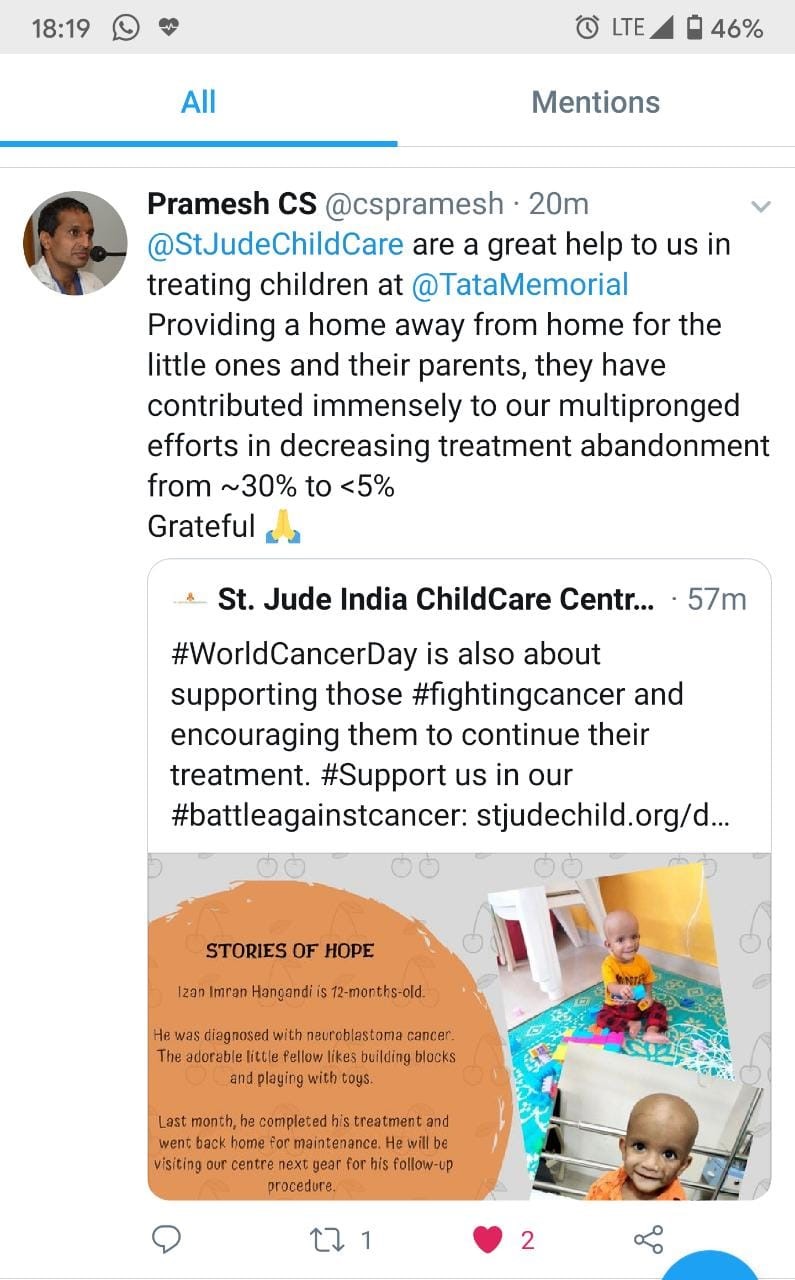 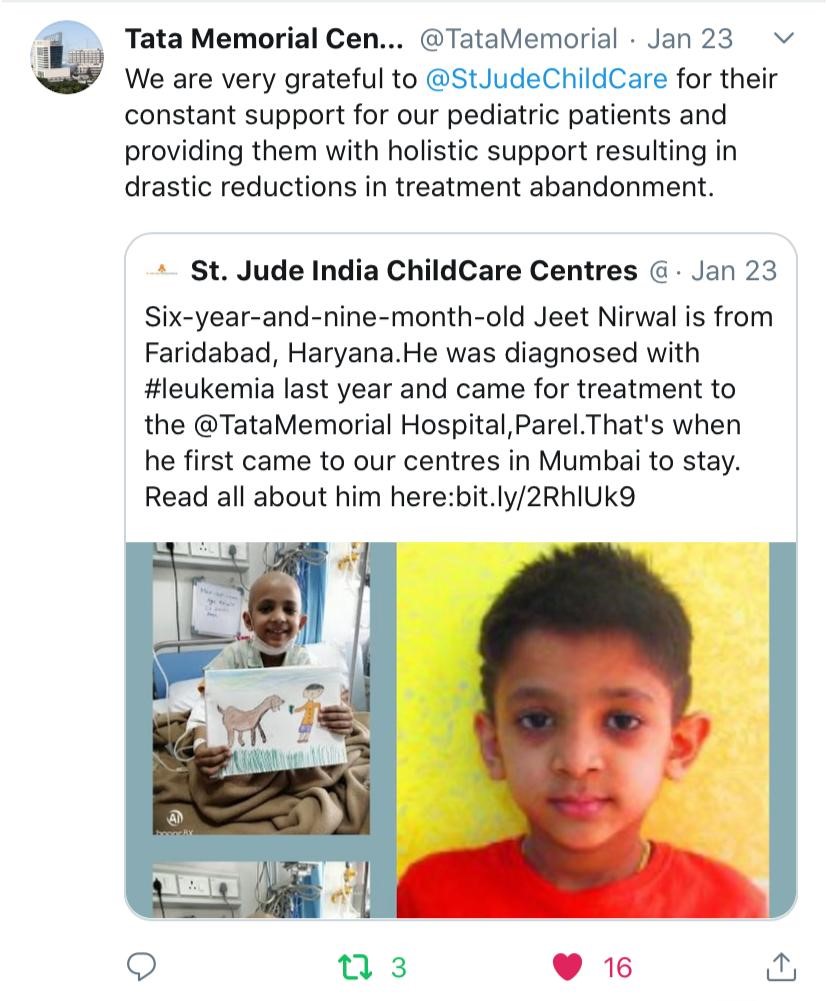 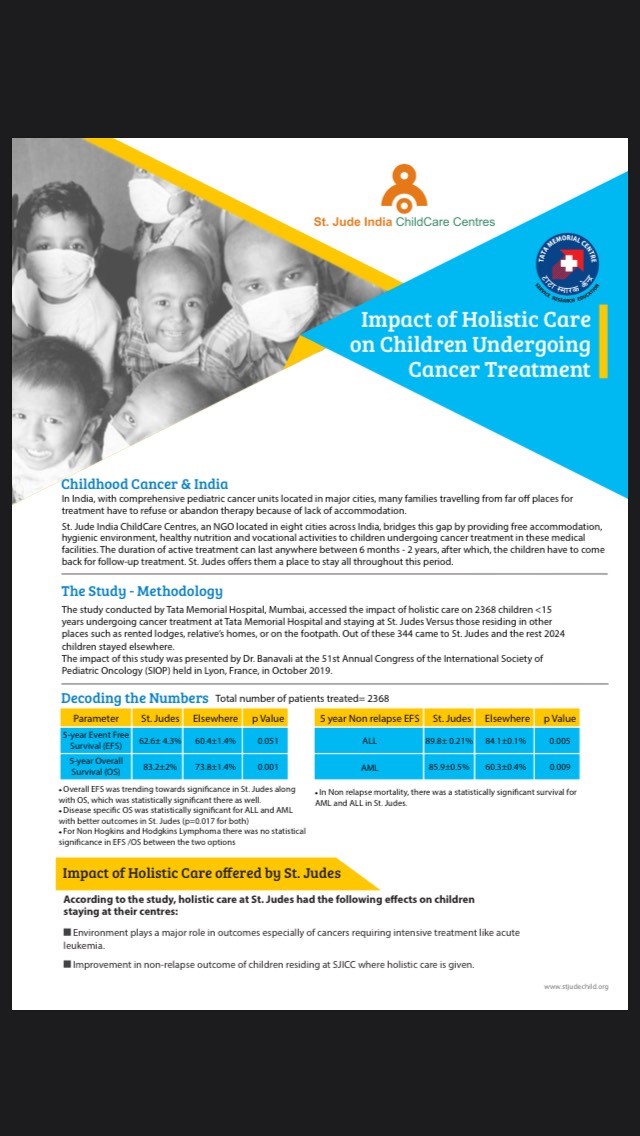 A study by Tata Memorial Hospital concluded children staying at St. Judes have a better survival rate
Dr. Banavali, Director - Academics and Professor of Paediatric and Medical Oncology, Tata Memorial Hospital presented the findings at the 51st Annual Congress of the International Society of Pediatric Oncology (SIOP) held in Lyon, France, in October 2019.
The strongest endorsement of work comes from our partner hospitals…
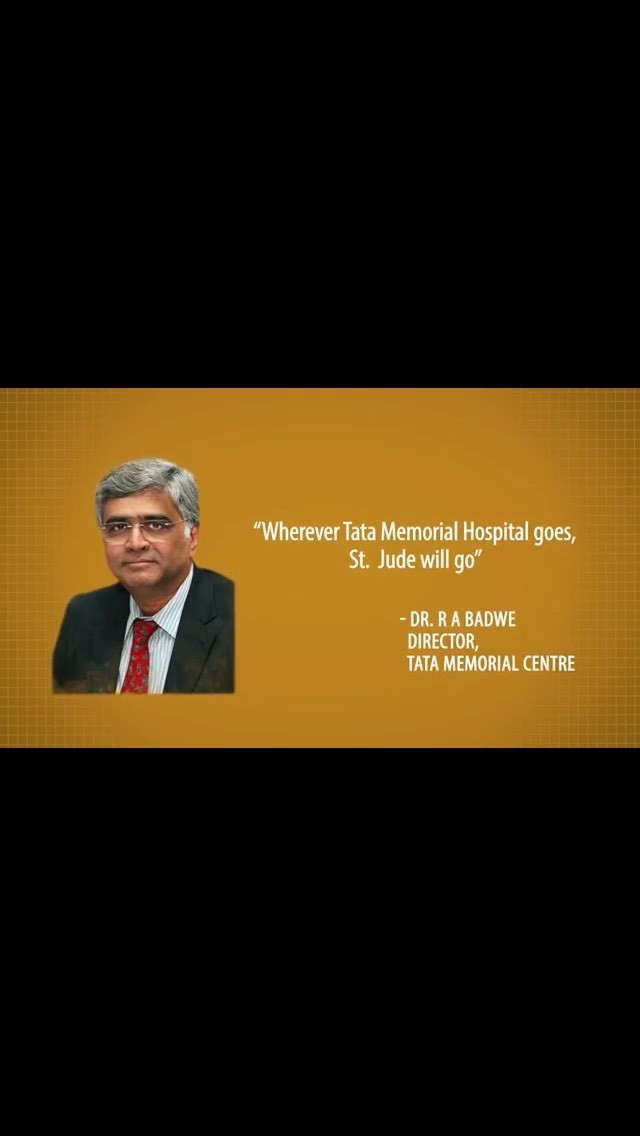 We are present in 9 cities across India providing shelter to 477 families every day
Over 1922 children stayed with us in the last 12 months. 

Our families come from across the country including 31 of the 50 most backward districts identified by the Government of India. 

We aim to manage require 1000 units by 2024 providing shelter over 4000 families each year.

We would need to add another 523 units in the next 5 years, of which 222 units will be on stream at the new campus in Kharghar by 2022
By 2024, St. Judes aims to support 1000 families every day
Delhi  42
160-170
# Beds in 2019
Delhi
42
# Beds needed in 2024
Chandigarh  35-40
Lucknow  30-35
Varanasi  20-25
Patna  30-35
Jhajjar  5-10
Guwahati  24
50-60
Guwahati
Jaipur  40
24
Ahmedabad  15-20
Kolkata  36
120-130
Kolkata
36
Bhubaneshwar  30-35
Mumbai  225
350-400
Mumbai
225
Hyderabad  19
Chennai  24
Bangalore  25-30
Pursue opportunistically  New centres
Expansion  Existing centres
Prevalence  of pediatric  cancer  (2024P)
Vellore  22
15k-25k
10k-15k
5k-10k
3k-5k
2.25k-3k
Trivandrum  35-40
1.75k-2.25k
1k-1.75k
750-1k
500-750
0-500
Note: Business as usual centers to continue with existing facility in 2024 as well
Source: SJICC data, Bain analysis
Awards & Recognition
India's Top 10 NGOs to Work For and India’s Best Workplaces for Women 2019 – Great Place to Work Institute

GuideStar India Champion Level Platinum Certification (Legal and Financial Compliances)

Highest CRISIL Rating for Voluntary Organisations: 1A 

Marico ‘Innovation for India’ Award for the Social Category

‘QIMPRO Gold Standard Healthcare Award

‘Vocational Service Award for Outstanding Service to Humanity’ - Rotary Club of Bombay North.

Americares Spirit of Humanity Award for Excellence in Child Health
St. Judes aims to double our capacity in Mumbai with a new facility in Kharghar
In November 2019, at the invitation of Tata Memorial Hospital (TMH), St. Judes signed an MOU with The Advanced Centre for Treatment, Research & Education in Cancer (ACTREC) the R&D satellite of TMH to set up a 222 unit facility within the campus. 

The 60 acre campus at ACTREC will the hub for cancer treatment in South Asia and will have capacity of 900 beds,  easing the burden of the over-burdened Tata Memorial Hospital in Parel, besides adding significantly to the existing capacity in the public sector for the treatment of cancer patients. 

The proposed St. Judes facility will support over 34,000 persons with shelter, nutrition, counselling and transport facilities over a 20 year period
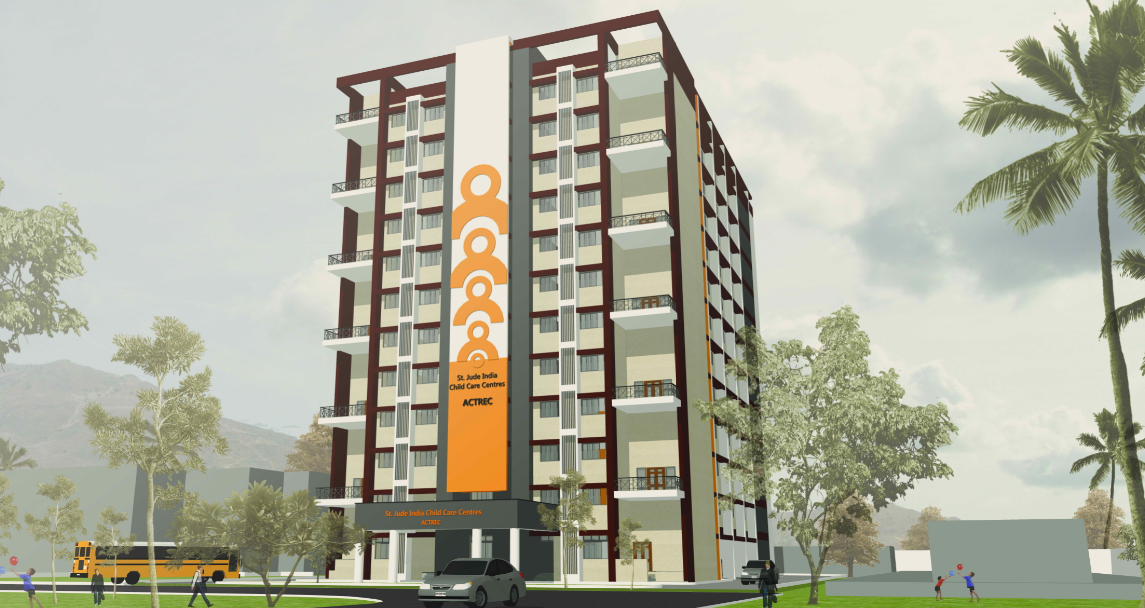 Thank you
Contact : Anil.nair@stjudechild.org | 9871916608